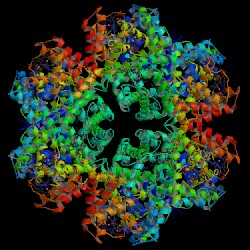 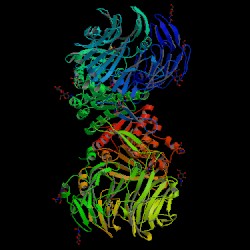 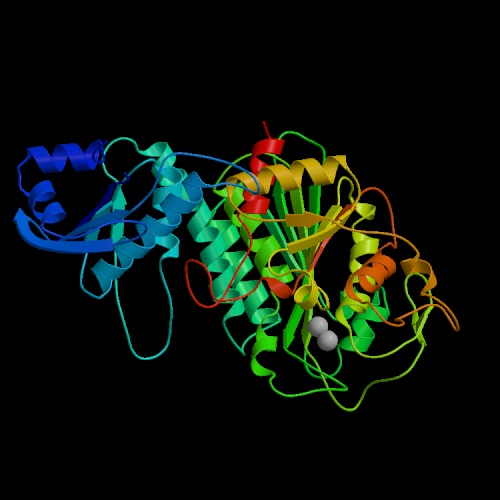 Support Vector Machines
Ref:
1) V. Vapnik. The Nature of Statistical Learning Theory. 2nd edition, Springer, 1999
2) Cortes and Vapnik
http://homepages.rpi.edu/~bennek/class/mmld/papers/svn.pdf
Further References
http://www.princeton.edu/~harman/Papers/SLT-tutorial.pdf
http://www.mit.edu/~6.454/www_spring_2001/emin/slt.pdf   (Vapnik)
scikit-learn: http://scikit-learn.org/stable/modules/svm.html  (Python3) 
Kumar (2005), Chapter 5 Section 5.5
https://www.youtube.com/watch?v=ueKqDlMxueE&t=3s
https://www.youtube.com/watch?v=pS5gXENd3a4&t=336s
https://www.youtube.com/watch?v=-Z4aojJ-pdg
https://www.youtube.com/watch?v=_PwhiWxHK8o&t=138s
https://axon.cs.byu.edu/Dan/678/miscellaneous/SVM.example.pdf
April 23, 2024
2
What is an SVM?
An SVM is a supervised machine learning technique. 
It uses known and labeled data to “train” 
It uses different “kernels” options such as linear, gamma, sigmoid, and Gaussian. 
SVM can perform feature transformation into higher (or infinite Hilbert Space) dimensional space so that input vectors (x) are separable by hyperplane (high dimensional plane). 
If you need data separated into more than two groups, you will need more than one SVM.
Most “important” training points are support vectors; they define the hyperplane.
Quadratic optimization algorithms can identify which training points xi are support vectors with non-zero Lagrangian multipliers αi. (See the “math” slides for details)

Kernels: http://scikit-learn.org/stable/modules/svm.html#svm-kernels
SVMs: http://scikit-learn.org/stable/modules/svm.html
April 23, 2024
3
UnderstandingSVM (Support Vector Machine)
Professor Ami M. Gates
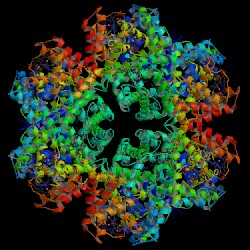 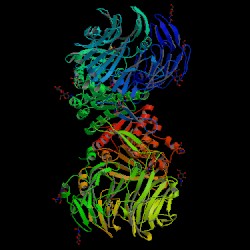 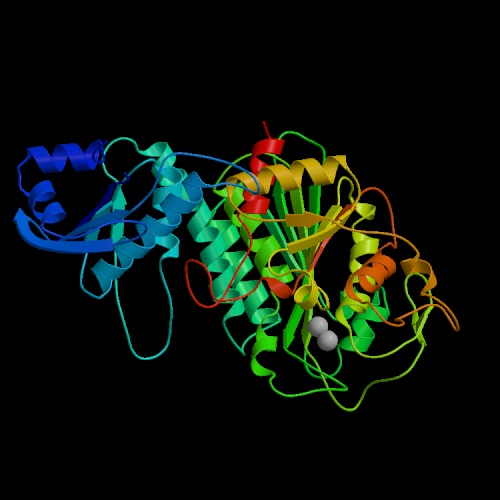 Different Books and Sites “View” of SVMs
The following few slides show a few different “representations” of SVMs.
SVMs
Dual Representation
Kernels
Understanding SVMs (and SVM Math)
The best way to really *understand* SVMs and how they work is to take deep exploration of the math, the process, and the goals.
The Story Behind SVMs – in Steps
The “Primal” Optimization (maximizing the margin).
The Quadratic Version – minimizing the square of the ||w||.
The Constraints (such that points/vectors “above the line” are +1 and those below are -1. [Note: a “line” is a hyperplane in higher D]
Using Lagrange multipliers to include and require the constraints into the optimization.
Finding the gradient for the parameters w, b, and λ, where λ’s are the Lagrange multipliers.
Setting each derivative to 0, solving, and plugging results back in.
The dual representation of the optimization problem (as a maximization) and the decision boundary equation (both using λ)
Understanding the dot product in the result and how the kernel fits into this.
Using and understanding kernels.
AND
Casting data vectors to higher dimensions with kernels
How kernels work  - proof of the dot product
Solving for Lagrangian multipliers, w, and b
Thinking About the Problem
Conceptually
Suppose we have points (vectors) in nD space. 
Here, we have 2D space so that each “point” is [x1  x2]
Suppose we want to find a linear equation that separates the two classes. 
What are our options?
x2
x1
What if
if      w   . u > number     then    +1   else  -1

w .u + b >= 0  then the label is +1
u
w
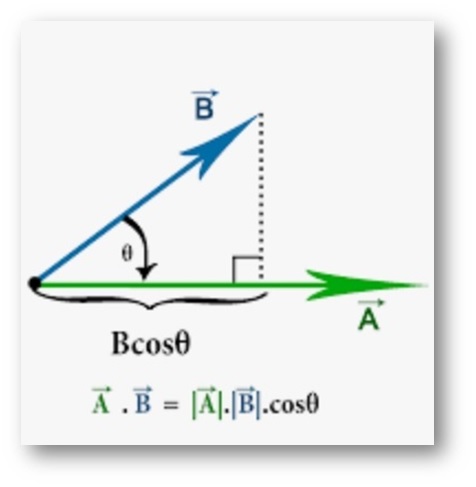 margin m
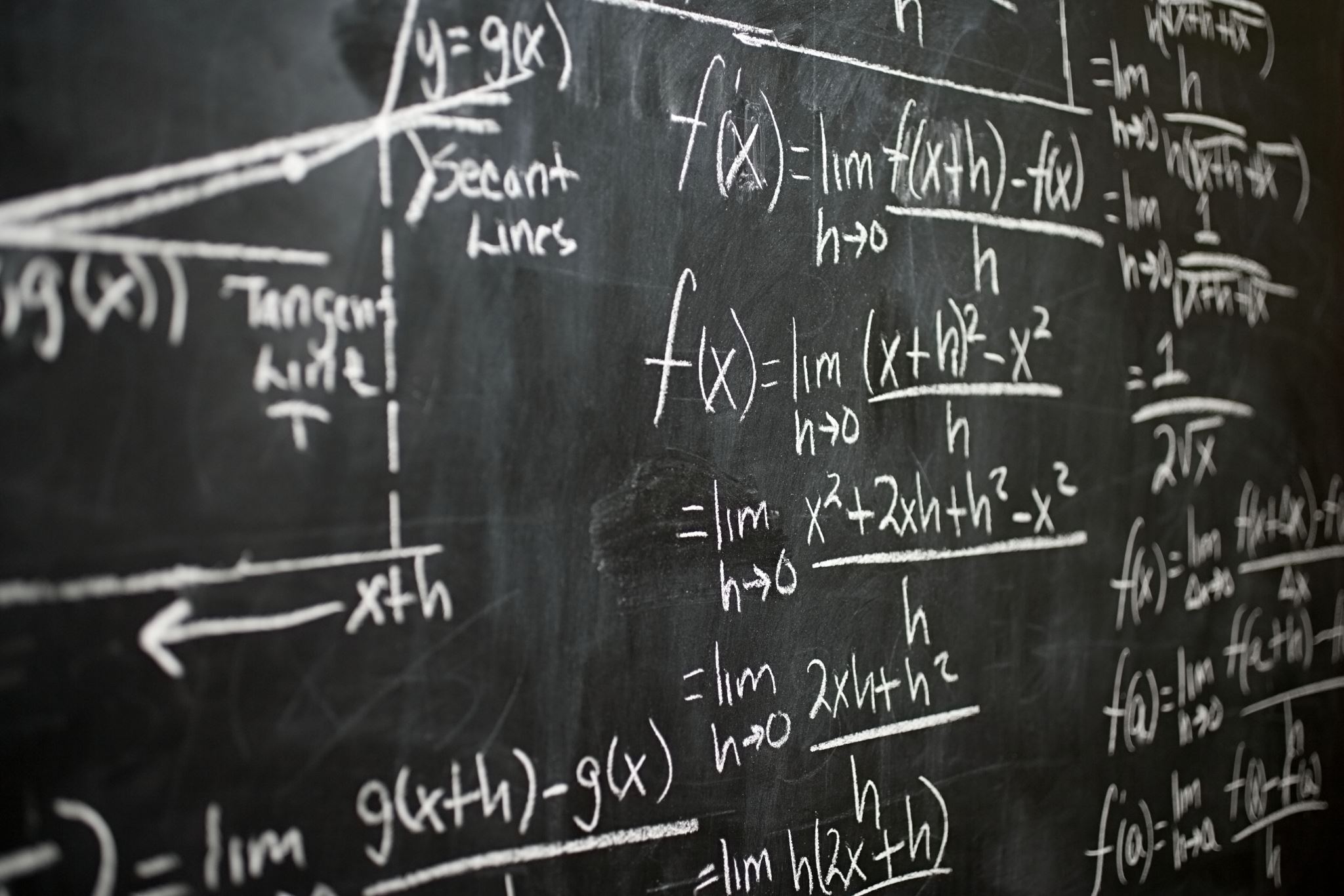 Defining the Initial Simple Case
Let’s first assume the simplest case.

We have 2D data that is labeled with -1 for one class and +1 for the other class. For now, let’s assume that this data is linearly separable in 2D. 
Assume we are trying to solve the “hard margin” SVM. In other words, the final linear equation (model) will separate all points with no points occurring on the “wrong” side of the line (in 2D). [No mistakes]
Math Review and Concepts Needed
A hyperplane is a linear equation that can separate two classes. 
 - In 2D, a hyperplane is a line. In 3D it is a plane. In > 3D it is a hyperplane. 

The equation for a hyperplane is wTx + b = 0.
This can also be written as:
w1x1 + w2x2 + ... + wnxn + b = 0

In 2D:   w1x1 + w2x2 + b = 0
Note that if using the highschool equation of a line, this can be written as  
x2 = (-w1/w2)x1  - b/w2  where “m” is –w1/w2
Math Review and Concepts Needed
The vector w here is called the weight vector and b is the bias (or translation of the hyperplane). 
Recall that we will assume that we have a labeled dataset, where the labels are -1 and + 1. While the dataset can have any number of features (variables/columns), we will assume two variables (2D) for now to create the optimization problem. 
We will also assume that all points (vectors from the dataset) with the label of +1 are ABOVE the separating line, and those with the 
      label of -1 are BELOW. 
Mathematically:
wTx + b >= +1 when yn = + 1   (where yn is the label for some xn)
wTx + b <= -1 when yn = - 1
Therefore, we can represent both inequalities as:

yi(wTxi + b) >= 1 
 same as
yi(wTxi + b)  - 1 >= 0 
where yi is -1 for negative labels and +1 for positive labels.

We will come back to this.
Writing this as ONE Equation
Notice that both equations 
wTx + b >= +1 when yn = + 1
wTx + b <= -1 when yn = - 1
are in fact the same equation if we multiply each by yi. 

Specifically, suppose y is +1. 
Then we have:
(+1)(wTx + b) >= +1
wTx + b >= +1     wTx + b  - 1 >= 0

Similarly, if yi is -1 for some x, we have:
yi(wTx + b) <= -1   (mult both sides by -1)
 -1(wTx + b) <= -1    wTx + b  >= 1  wTx + b -1  >= 0
Recall that both margin lines here can be represented with  
yi(wTxi + b) >= 1 )
Here is what we have so far:
everything on this 
side classifies as “1”
w
GOAL: Maximize the margin m between the +1 and -1 classes
margin m
wTx + b ≥ + 1   wTx + b - 1 ≥ 0
everything on this 
side classifies as “-1”
wTx + b ≤ - 1   wTx + b  + 1  ≤ 0
wTx + b =0
Recall that both margin lines here can be represented with  
yi(wTxi + b) >= 1 )
Here is what we have so far:
8
everything on this 
side classifies as “1”
w
6
4
GOAL: Maximize the margin m between the +1 and -1 classes
2
margin m
y + x - 9 = 0      same as y = -x + 9
everything on this 
side classifies as “-1”
y + x – 7 = 0
y + x – 8 = 0
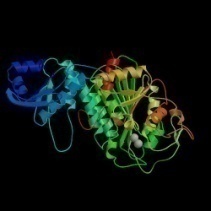 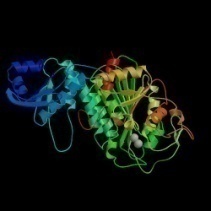 Any line in dimension D can be represented as  wTx + b = 0.
w is a vector of coefficients, 
x is the vector of variables (variable values), 
b is the translation (can be thought of in 2D as the y intercept).
x2
Suppose we are in 2D. 

Then, a separating line can be written as  
w1x1 + w2x2 + b = 0
x2 = -b/w2 – (w1/w2)x1
The “slope” is –w1/w2
slope = w2/w1
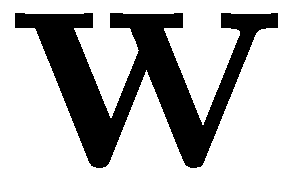 Class 2
m
Class 1
x1
slope = -w1/w2
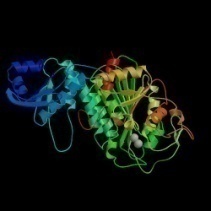 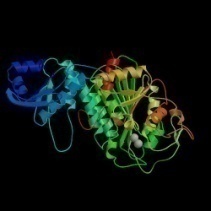 Any line in dimension D can be represented as  wTx + b = 0.
w is a vector of coefficients, 
x is the vector of variables (variable values), 
b is the translation (can be thought of in 2D as the y intercept).
x2
slope = w2/w1
Suppose we are in 2D. 

Then, a separating line can be written as  
w1x1 + w2x2 + b = 0
x2 = -b/w2 – (w1/w2)x1
The “slope” is –w1/w2

w here is (w1,w2) and the line perpendicular to the separating line has slope w2/w1

** We can define any separating hyperplane via w and b
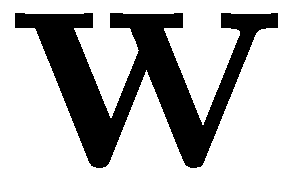 x1
slope = -w1/w2
Both points p1 and p2 are support vectors and are on the “line”. Therefore, both have equation
wTx + b - 1 = 0 by definition. 

p2 – p1 is
(wTp2 + b - 1 ) - (wTp1 + b - 1 ) = 0    
//This is zero b/c each (wTx + b - 1 )= 0

wTp2 – wTp1 + b – b – 1 + 1 = 0
wT(p2 – p1) = 0

This shows that the dot product between the line containing p1 and p2 with w is 0. When a dot product is 0, the vectors are normal to each other. 
w is normal to all three of the separating lines..
Proof that w is normal to the decision line
p2
w
This vector is p2 – p1
p1
wTx + b - 1 ≥ 0
wTx + b  + 1  ≤ 0
wTx + b =0
Example 1: w and Line L
Point 1 is (4, 0)
Point 2 is (0, 2)
Slope: -1/2
Here, our line L is w1x1 + w2x2 + b = 0 which is
1x1 + 2x2 – 4 = 0
w1=1, w2=2
slope of the line –w1/w2 = -1/2
Vector w is  [1   2] with slope 2
x2
2
[1   2]
w
x1
Line L
4
w and Line L
x2
Line L:  x2 = (-5/3)x1 + 5
         5x1 +  3x2 – 15 = 0
          w1=5, w2=3

So w is the vector [5  3]

Check the slopes
Slope of line L is -5/3
Slope of vector w is 3/5
L and w are perpendicular.
5
3
[5    3 ]
w
x1
Line L
3
5
w and Line L
x2
x2 = (-2/5)x1 + 2
which is   2x1 +  5x2 – 10 = 0

w has slope 5/2
w
5
[2    5 ]
3
x1
Line L
3
5
What Do We Know So Far?
We know we want to maximize the margin.
We know that w is a vector from the origin that is perpendicular to the separating lines. 
We know that if we know the values of w and b, we have our model. 
Next, let’s look at some vector math...
Next Concept – 
Classifying any new vector v
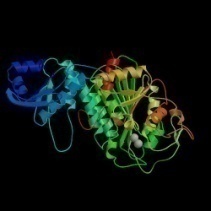 w originates in the origin and is orthogonal (90 degrees) to the separating lines/hyperplanes. 
Let v be any new test vector. 
We want to know the label of v. 
Using wTx + b - 1 ≥ 0  if we knew w and b, we would know the label of v.
What if we project v onto w?
x2
v
w
m
x1
Quick Review of the Dot Product (Projection)
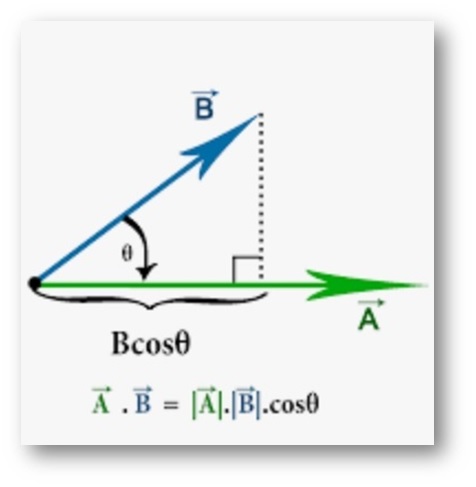 The dot product – also called the “inner product”  - is the PROJECTION of one vector on to another. It is also a measure of similarity. 

A dot B = |A| |B| cos Theta

The magnitude of a vector is 
sqrt(x1^2 + x2^ + ... + xn^2)
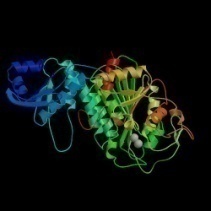 Projecting some vector onto w
Using the general idea that if 
w dot v >= c  the label is +1
we can generalize this as:
If w dot v  + b >= 0 we have a positive example (+1) and if 
If w dot v  + b <= 0 we have a negative (-1) example. 
As |v| increases, the projection onto w will increase (and reverse).
x2
v
w
m
x1
Maximizing the margin m
everything on this 
side classifies as “1”
w
wTx + b ≥ + 1
margin m
everything on this 
side classifies as “-1”
wTx + b =0
wTx + b ≤ - 1
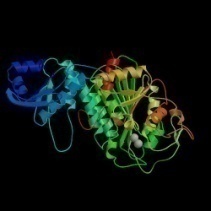 A Review of Vector Math, cont.
The goal of an SVM is to determine (via training) the “best” line in 2D (or hyperplane in higher D) that separates two classes. 
There are an infinite number of possible lines (hyperplanes) that may work.
x2
An SVM algorithm must determine the weight vector w (and bias b)that will result in a line (hyperplane) that best separates the two classes.
?
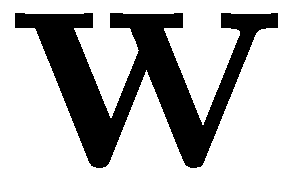 ?
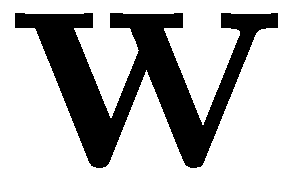 m
m
x1
Proof of margin value
Here, the green vector shows 
x- – x+
which is the difference between these two points. 

margin = [(x- – x+) dot w]/||w||

Why?
Because w/||w|| is a “unit vector” and the product will give the distance between x+ and x-  ALONG w.  
This is exactly the distance between the two margin lines and is m.

Let’s solve this....
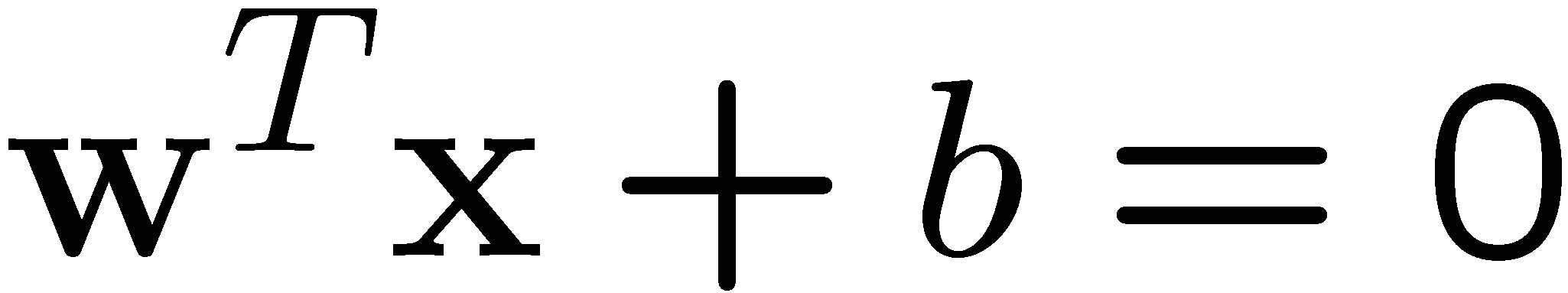 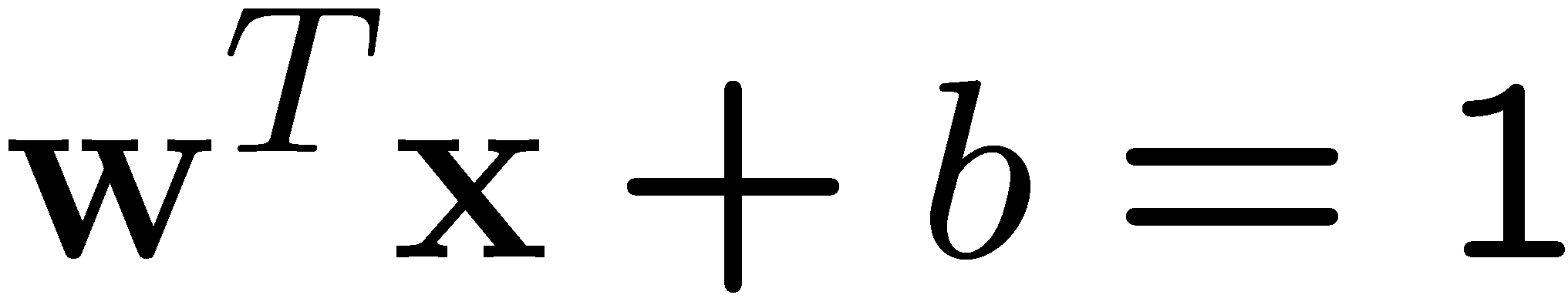 x(-)
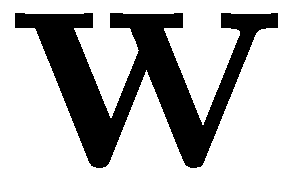 x(+)
m
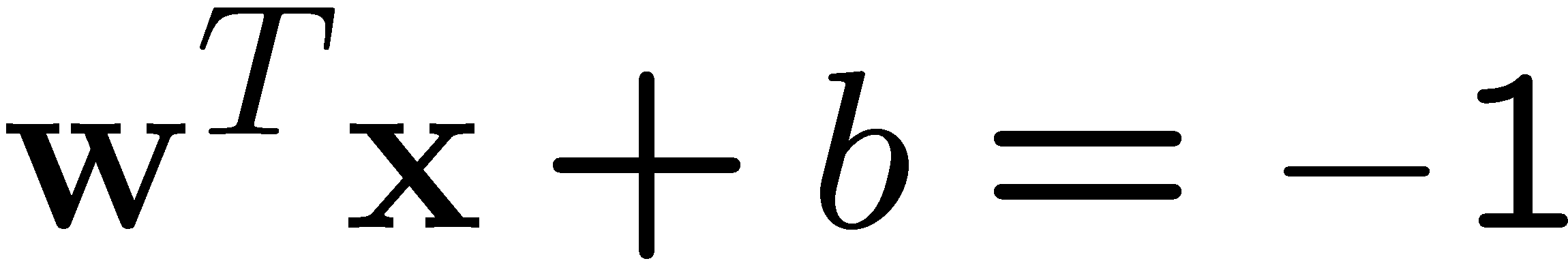 Proof Cont.
|margin m| = [(x(-)  - (x(+)) dot w] / ||w||

|margin m| = [(x(-) dot   w)  - (x(+)   dot  w)] / ||w||

Now, recall that we have the following equation
 yi(wTxi + b)  - 1 >= 0  

x(+) and x(-) are ON the margin lines, so we have 
wTx + b  - 1 = 0  for x(+)   wTx = 1 - b
wTx + b  + 1 = 0  for x(-)   wTx = -1 - b

Plug these in...
Proof Cont.
m = [(x(-) dot  w)  - (x(+) dot  w)  ] / ||w||
m = magnitude of  [(- 1 – b) - (1 - b) ] / ||w||
m =   2/||w||
The length of the margin is 2/||w||
Alternative Formula:Shortest Distance between two parallel hyperplanes
Hyperplane 1: wTx  + (b – 1)= 0
Hyperplane 2: wTx  + (b + 1) = 0

Distance (shortest) = | (b – 1) – (b + 1)| / ||w|| = 2/||w||
(Here, we are letting b be (b – 1) and we are letting b2 be ( b + 1) 

General Formula: 
Given any plane: w1x1 + w2x2 + w3x3 + ... + wnxn + b = 0
and a parallel plane: w1x1 + w2x2 + w3x3 + ... + wnxn + b2 = 0
Dist = | b – b2| / sqrt(w1^2 + w2^2 + ... + wn^2)
| b – b2| / ||w||
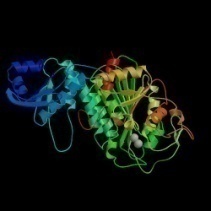 Maximizing margin m  SAME AS Minimizing w
Goal: To maximize the margin m = 2/||w||   

SAME as: maximizing 1/||w||
SAME as: minimization of ||w||
SAME as: minimization of ½||w||^2


Why?  Because  MIN  ½||w||^2 as we will see if more mathematically convenient and the same as the original goal.

This is the basic quadratic optimization problem.
Image: Martin Law Michigan State university
Constraints
So far, we know that to maximize the margin, we will minimize the weight vector w. 

However, can must do this while adhering the  constraints.

What constraints?

Specifically, that points above are +1 and points below are -1.
 yi(wTxi + b)  - 1 >= 0
Lagrange Multipliers for Constrained Optimization
In mathematical optimization, the method of Lagrange multipliers is a strategy for finding the local maxima and minima of a function subject to constraints 

(i.e., subject to the condition that one or more equations have to be satisfied exactly by the chosen values of the variables).

In our case, we want to minimize ½ ||w||^2
What are our conditions/constraints?
What are the constraints?
Recall that our goal is to maximize the margin m so that we can create the best separation.

We have also required that our labels are +1 for points above  
and -1 for points below. 

Specifically – this is our constraint:   yi(wTxi + b)  - 1 >= 0  

Therefore – our complete optimization problem including the requirement that all points labeled with + 1 (or -1) are in the correct location is:

MIN (1/2 ||w||^2)   subject to yi(wTxi + b)  - 1 >= 0  for all xi, yi
The SVM Problem Constraints – and Min - Max
Using Lagrange will allow us to solve the optimization problem without having to worry about missing or failing to meet any constraints.

Here is our new optimization equation:

Let L = ½||w||^2 – SUM_i  λi [yi(w dot xi + b) – 1]

where the λi are the Lagrangian multipliers.

What? Why? 

The goal here is to create an optimization problem that INCLUDES the constraints.
Lagrange Explained: Part 1 Definition
Example 1
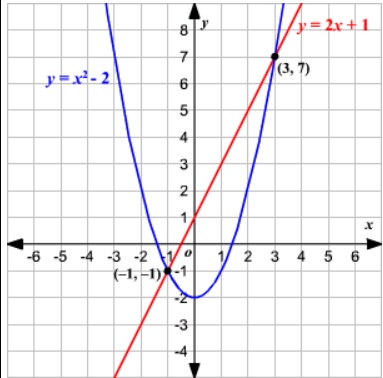 Suppose you want the minimum of function 
0= x2 – y – 2 

BUT you also want the constraint that 
0 = 2x – y + 1
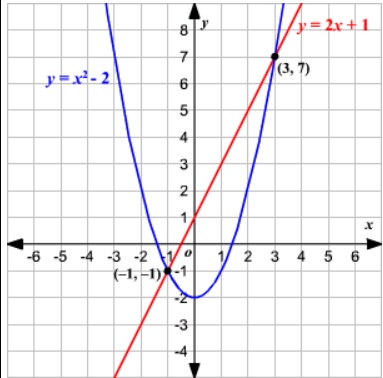 Example 1 Cont.
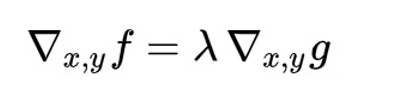 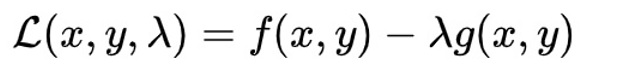 f is: x^2 – 2 – y =0, constraint: g is:  2x + 1 – y = 0
-y + x^2 - 2 – λ(2x + 1 – y )
L = -y + x^2 - 2 – 2xλ - 1λ + yλ 
dL/dx = 2x - 2λ     -2x = 2λ   x = λ
dL/dy = -1 + λ     λ = 1    x = 1
Get y
x^2 – 2 – y =0
(1)^2 – 2 – y =0
1 – 2 – y = 0    -1 = y   and when y = -1, 2x + 1 – (-1) = 0  2x = -2   x = -1
Note that when y = -1, 
x can be 1 or -1. 
Here, x = -1 for our solution.
Constrained Optimization
The SVM Problem Constraints
Using Lagrange will allow us to solve the optimization problem without having to worry about missing or failing to meet any constraints.

Let L = ½||w||^2 – SUM_i  λi [yi(w dot xi + b) – 1], where the λi are the Lagrange multipliers.

2) Now – what do we do to optimize?

We take the partial derivatives (for each factor), set to 0, and solve.
Multiply this out first
L = ½||w||^2 – SUM_i  λi [yi(w dot xi + b) – 1]

L = ½||w||^2 – SUM_i  λi [yi w dot xi + yib) – 1]
L = ½||w||^2 – SUM_i  λi [ yi w dot xi  +  yib  – 1]

L = ½||w||^2 – SUM_i  [ λi yi w dot xi   +    λi yib    –   λi ]
Gradient of the Loss Function wrt w
L = ½||w||^2 – SUM_i  [ λi yi w dot xi   +    λi yib    –   λi ]

dL/dw = w – SUM_i   λi yi  xi
Set to 0 and solve

w – SUM_i λi yi  xi = 0       
w = SUM_i λi yi  xi

The next slide shows why the derivative wrt w comes out this way.
Why is d (1/2 ||w||^2) = w
Suppose we have that L = 1/2 ||w||^2, where w is [w1   w2   …   wn]  then, 

L  = 1/2(sqrt(w1^2 + w2^2 + … + wn^2))^2
L = 1/2( w1^2 + w2^2 + … + wn^2 )
L = 1/2w1^2 + 1/2w2^2 + … + 1/2wn^2 
dL/dw = [dL/dw1   dL/dw2   …  dL/dwn]
dL/dw = [w1    w2    …    wn]
  w
Extra Math Note
sqrt(a + b) * sqrt(a + b) = (a + b)^1/2  * (a + b)^1/2 = (a + b) ^(1/2 + 1/2) = (a + b)

wTw is the same as ||w||2
Proof
wTw = [w1 w2 w3 … wn] dot [w1 w2 w3 … wn]        
= w1^2 + w2^2 + w3^2 + … + wn^2
||w||2 
and
||w||2 
= sqrt(w1^2 + w2^2 + w3^2 + … + wn^2)^2 
= w1^2 + w2^2 + w3^2 + … + wn^2 (just FYI)
Gradient of L wrt b
L = ½||w||^2 – SUM_i  [ λi yi w dot xi   +    λi yi b    –   λi ]

dL/db = – SUM_i λi yi  
Set to 0
– SUM_i λi yi = 0    SUM_i λi yi  = 0

**This is an important result. It tells us that anytime we see SUM_i λi yi, we can update it to 0.
Gradient of the Loss Function wrt  λ
L = ½||w||^2 – SUM_i  λi [yi(w dot xi + b) – 1]

dL/dλ = – SUM_i yi(w dot xi) + b -1

Set dL/dλ to 0  ...

– SUM_i   yi(w dot xi) + b -1  = 0   

SUM_i   yi(w dot xi) + b -1  = 0
Our Derivatives (Gradient)
dL/dw
w = SUM_i   λi yi  xi

dL/db
SUM_i   λi yi  = 0

dL/dλ     We do not need this one. 
SUM_i   yi(w dot xi) + b -1  = 0
Solving the Optimization Problem – Plug in the derivative values for w and b
Here is what we have now:
L = ½||w||^2      –      [    SUM_i  λi   [yi(w dot xi + b) – 1]      ]
w    plug in....  SUM_i  λi yi  xi
b     plug in....  SUM_i λi yi =0
------------------------------- PLUG IN............
L = ½ [(SUM_i λi yi  xi) dot (SUM_k λk yk  xk) ]    – 
          (SUM_i  λi  yi  xi )  dot  (SUM_k λk yi  xk)   -  b SUM_i λi yi   + SUM_i  λi 

 Here is what we see now...notice that the first two terms of L are the same. 
Note that  SUM_i λi yi   =  0.
NOTE: w dot w is the same as ||w||^2
0
Further Simplification and Key Points
L =  - ½[(SUM_i λi yi  xi) dot (SUM_k λk yk  xk)]  +  SUM_i  λi 
 rewrite as a double sum and simplify
L = SUM_i  λi    - ½(SUM_i  SUM_k  λi λk  yi yk  xi dot xk)  

This optimization depends only on the dot product of pairs of samples.  THIS IS CRITICAL!
A Second Look at the Math Here
L = ½||w||^2    –   SUMi  λi yi (w dot xi)   - SUMi  λi yi b    +     SUMi   λi
L = ½|| SUMi λi yi xi ||^2    –   SUMi  λi yi ([SUMk λk yk xk    ] dot xi)   +     SUMi   λi
L = 1/2 (SUMi λi yi xi) T (SUMk  λk yk xk)
 
L = 1/2 ( SUMi  SUMk   λi yi  λk yk   xi T xk )  - SUMi  SUMk   λi yi  λk yk   xi T xk  +  SUMi   λi
 
 =  SUMi   λi   -   1/2 ( SUMi  SUMk   λi yi  λk yk   xi T xk )
Pretty View
The next slide shows exactly what we just did – but prettier 
So Far – Reminder – Our Goal is to Maximize this equation (called the Dual form)
L = SUM_i  λi    -   ½(SUM_i  SUM_k  λi λk  yi yk  xi dot xk)  

This optimization depends ONLY on the pairs for dot products of samples
The Decision Rule in Terms of Dot Products
Recall that the following was our original decision rule. This told us that is a point, xi, was >= 0 then it must have label +1 (and if <= 0, then label -1)
wTxi + b  - 1 >= 0 then +1

Let’s take the dL/dw and plug it into this Decision Rule as well. 
Recall: dL/dw = 2(1/2)w – SUM_i λi yi  xi
w = SUM_k λk yk  xk       PLUG THIS IN

wTxi + b  - 1 >= 0           (SUM_k λk yk  xk ) dot xi + b  - 1 >= 0
 SUM_k λk yk  xk dot xi    + b - 1  >= 0
Key Message Here
The Decision Rule between all of our xk data point and any new vector xi only depends on the dot product between the k sample vectors and the new/unknown vector xi. 

SUM_k λk yk  xk dot xi    + b - 1  >= 0
One More Complication – The Dual Problem
Final Equations
L = SUM_i  λi    - ½(SUM_i  SUM_k  λi λk  yi yk  xi dot xk)  
(We can solve for the λ’s to optimize this)

and the Decision Boundary
SUM_k λk yk  xk dot xi    + b - 1  >= 0   for any xi
The dot-product Result and the Kernel
If we have n points in our dataset, the SVM needs only the dot product of each pair of points to find a classifier. 
This is also true when we want to project data to higher dimensions. We don’t need to provide the SVM with exact projections; we only need to give it the dot product between all pairs of points in the projected space.
This is relevant because this is exactly what kernels do. A kernel, short for kernel function, takes as input two points in the original space, and directly gives us the dot product in the projected space.
Linear Separability Using only the dot Product
L as well as the decision boundary equation only depend on the dot products of vectors. 
Therefore, to optimize, we only need φ(xi) dot φ(xj) for all xk and for any kernel, φ
For the decision boundary, all we need is: φ(xi) dot (φ(xnew)) for any kernel φ

Therefore – we only need dot products.
The Kernel
Suppose we have a function K(xi, xj) = φ(xi)  dot φ(xj)  
then we have what we need. 

K is called a Kernel function. 

The Kernel function provides the dot product in another space. 

WE DO NOT NEED THE ACTUAL TRANSFORMATION into the other space – we only need the function that defines the dot product. 
The kernel IS THAT FUNCTION.
Polynomial Kernel (and Linear when d = 1)
How the Polynomial Kernel Works
Gates
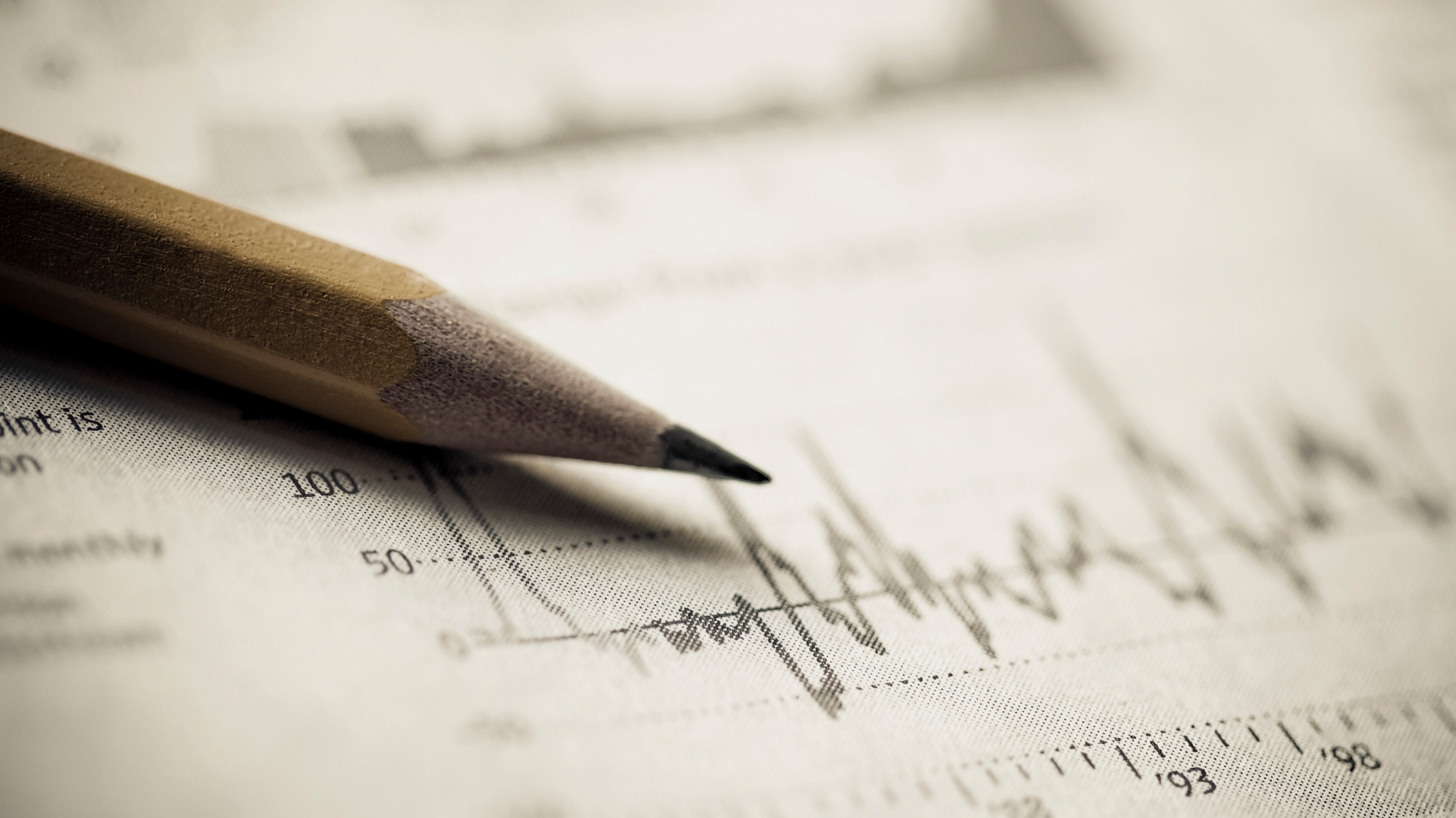 SVM Kernels andExamples
gates
Polynomial Kernel:(aTb + r)^d
a is a vector
b is a vector
r is the coefficient of the polynomial
d is the degree of the polynomial
Example 1 Polynomial Kernel, r=1/2, d=2, a and b are 1D
Let r = ½ and let d = 2
(ab + 1/2)2 = (ab +1/2)(ab +1/2) = 
(ab)(ab)  + 1/2ab  + 1/2ab  + 1/4 = 
a2b2 + ab + 1/4

Now – can we write this as a dot product? Yes!
[a2 , a , 1/2] dot [b2 , b , 1/2] = a2b2 + ab + 1/4
which is (ab + 1/2)2  Therefore, K(a,b) = (ab + 1/2)2 is a dot product between a and b. 

Notice that a and b are cast into 3D space!   
The transformation of a is [a2 , a , 1/2] 
The transformation of a is [b2 , b , 1/2]
Example 1: Let’s Check it!
Let a = 2 and let b = 4 

Next, per Example 1, r = 1/2 and d = 2 so that K(a,b) = (ab + 1/2)^2
If we plug in a and b, we should get the dot product from the transformed space!

(ab + 1/2)^2   ((2)(4) + 1/2)^2  (8.5)^2 = 72.25

OK - what happens if we transform a and b first and then get the dot product in the transformed space. It should be the same – it should be 72.25. Let’s see....
Recall:
Let a = 2 and b = 4

The transformation of a is [a2 , a , 1/2]
 [4, 2, 1/2] 
The transformation of b is [b2 , b , 1/2]
[16, 4, 1/2]

 [4, 2, 1/2] dot [16, 4, 1/2] = 64+8+1/4 = 
72.25!

So – the kernel works! It returns the dot product from the transformed vectors WITHOUT requiring us to actually do the transformation.
Let r = ½ and let d = 2
(ab + 1/2)2 = (ab +1/2)(ab +1/2) = 
(ab)(ab)  + 1/2ab  + 1/2ab  + 1/4 = 
a2b2 + ab + 1/4
Now – can we write this as a dot product? Yes!
[a2 , a , 1/2] dot [b2 , b , 1/2] = a2b2 + ab + 1/4

The transformation of a is [a2 , a , 1/2] 
The transformation of a is [b2 , b , 1/2]
Example 2: Polynomial Kernel, r=1/2, d=2, a and b are 2Da is (a1, a2) and b is (b1, b2)     [recall (aTb + r)^d]
Let r = ½ and let d = 2
(aTb + 1/2)2 = (aTb +1/2)(aTb +1/2) = 
(aTb)(aTb)  + 1/2aTb  + 1/2aTb  + 1/4 = 
(aTb)(aTb)  + aTb + 1/4 = 
(a1b1 + a2b2)(a1b1+a2b2) + (a1b1 + a2b2) + 1/4 = 
a1^2b1^2  + 2a1a2b1b2 + a2^2b2^2 + a1b1 + a2b2 + 1/4 

Now – can we write this as a dot product? Yes!
[a12 , sqrt(2)a1a2, a2^2, a1, a2, 1/2] dot [b12 , sqrt(2)b1b2 , b2^2, b1, b2, 1/2]
This transformation goes from (in this case) 2D  6D
Now – let’s check the dot product we get directly from the kernel vs the dot product we get after the transformation.
Example 2: Let’s Check it!
Let a = (2,1) and let b = (3,4)

Next, per Example 2, r = 1/2 and d = 2 so that K(a,b) = (aTb + 1/2)^2
If we plug in a and b directly we should get the dot product from the transformed space!

((2, 1) dot (3, 4) + 1/2)^2   (10 + 1/2)^2  (10.5)^2 = 110.25

OK - what happens if we transform a and b first and then get the dot product in the transformed space. It should be the same – it should be 110.25. Let’s see....
(Example 2 cont) Recall:
Let a = (2,1) and let b = (3,4)

The transformation of a is 
[a12 , sqrt(2)a1a2, a2^2, a1, a2, 1/2]  [4, sqrt(2)(2)(1), 1, 2, 1, 1/2] 

The transformation of b is
 [b12 , sqrt(2)b1b2 , b2^2, b1, b2, 1/2]
[9, sqrt(2)(12), 16, 3, 4, 1/2]

Now – get the dot product
[4, sqrt(2)(2),    1,  2, 1, 1/2]  dot
[9, sqrt(2)(12), 16, 3, 4, 1/2]
 = 36 + 48 +16 + 6 + 4 + 1/4 = 110.25!
Let r = ½ and let d = 2        a (a1, a2)   b (b1,b2)
(ab + 1/2)2 = 
a1^2b1^2  + 2a1a2b1b2 + a2^2b2^2 + a1b1 + a2b2 + 1/4 

and the dot product is:
[a12 , sqrt(2)a1a2, a2^2, a1, a2, 1/2] dot 
[b12 , sqrt(2)b1b2 , b2^2, b1, b2, 1/2]
Example3: where r=0 and d=2  [recall (aTb + r)^d] (aTb)2  (a1b1 + a2b2) (a1b1 + a2b2) = a12b12 + 2a1b1a2b2 + a22b22 Transformation:  any x  [x12 , sqrt(2)x1x2, x22 ]XOR exclusive OR
Radial (rbf) Kernel
1) a and b are any two vectors (data points).
2) Notice that we take the difference (distance) and then square it. This is the square distance. 
3) The gamma scales the result. Gamma scales the affect two points have on each other. 

gamma = 1/(2σ2)
Where does the rbf come from?
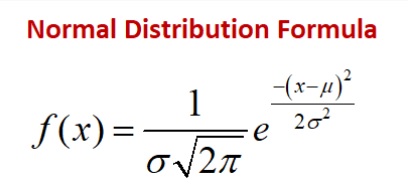 It comes for the Gaussian (normal) equation.
Things to note:
1) The 1/(σ*sqrt(2pi)) is a constant 
2) Notice the “e” is raised to -1/(2σ2)  with the square difference between two values.

Looks at the rbf kernel again. It is the Gaussian  with gamma = 1/(2σ2)
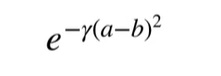 Next: How do we Prove that the rbf Kernel is actually a dot product?
We can use sums of polynomial kernels with r = 0 and d from 0 to infinity and we will also need the Taylor Series 

Yikes!

Don't worry – its not that bad!
Adding Polynomial Kernels with r = 0 and d from 0 to infinity    (ab)d  Note: We will do this in 1D
Using the polynomial kernel, with r = 0, setting d to any value does not change the dimension. (Check this on your own)
But!!
What if we ADD polynomial kernels together.....
Suppose we have two 1D points, a, and b. 

Example 1:  (in 1D) Let’s add a poly kernel with r = 0 and d=1 to a poly kernel with r = 0 and d = 2....
(ab)1  + (ab)2 
ab + a2b2       [   a      a2]    dot   [b     b2 ]                   OK – this works.
Let’s add 6 polynomial kernels together (all r = 0 and d from 1 to 6)
We will stick to 1D for simplicity, but this process works for any dimension. 

(ab)1 + (ab)2 + (ab)3 + (ab)4 + (ab)5 + (ab)6  = 
ab + a 2b2 + a 3b3 + a4b4 + a5b5 + a6b6   as a dot product we have:

[a , a 2 , a 3 , a4 , a5, a6 ] dot [b , b2 , b3 , b4 , b5 , b6 ]

Pretty simple! and you can confirm by hand that (ab)1 + (ab)2 + (ab)3 + (ab)4 + (ab)5 + (ab)6  will give you the same results as 
[a , a 2 , a 3 , a4 , a5, a6 ] dot [b , b2 , b3 , b4 , b5 , b6 ]
What did we learn so far?
We have suggested (proof by induction on your own time if you wish)  that the sum of ANY NUMBER of polynomial kernels (with r = 0) and for d from 0 to whatever can be written as a dot product. 
(ab)1 + (ab)2 + (ab)3 + (ab)4 + (ab)5 + (ab)6  = 
ab + a 2b2 + a 3b3 + a4b4 + a5b5 + a6b6   as a dot product we have:

[a , a 2 , a 3 , a4 , a5, a6 ] dot [b , b2 , b3 , b4 , b5 , b6 ]

This is going to matter!
Special Thank you to StatQuest
Several fancy slides coming up were borrowed from StatQuest. 
They are pretty and have saved me time!

THANK YOU!
Next, Recall the Taylor Series  and use it to expand ex
Recall the general Taylor and the Taylor for any ex
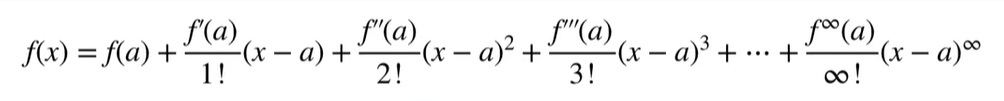 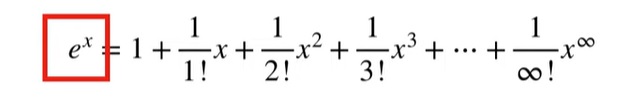 OK  - Where are we going with this?
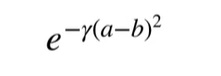 Let’s look back at the radial basis kernel:
Next, using any two points, a and b and a gamma of 1/2, we have:
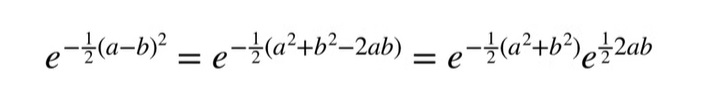 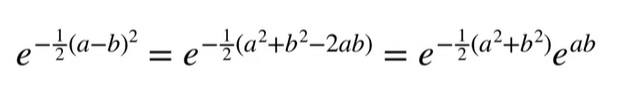 proof
OK – but now what?
Remember that for a function to be a Kernel, we need to be able to write it as a dot product. 

Right now,                                        is not written as a dot product. 

But – if we use the Taylor Series to expand eab AND we use what we know about sums of polynomial kernels, we can make it into a dot product!
First – let’s expand eab
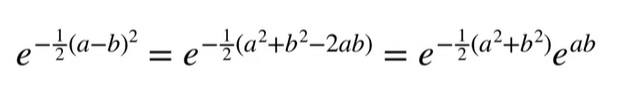 Taylor for ex when x is ab
What does this look like?
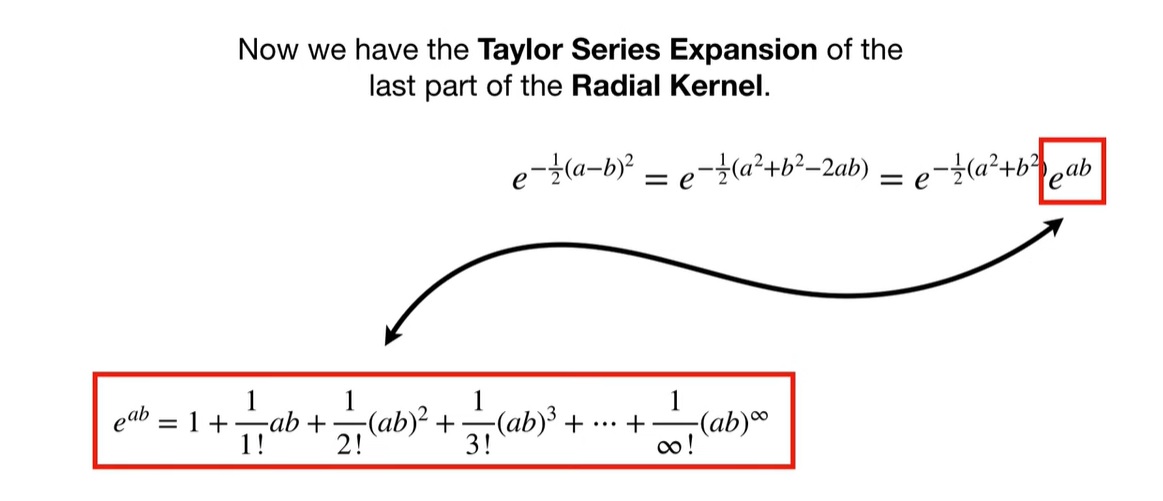 The Infinite Sum of Polynomial Kernels with r=0 and d going from 0 to infinity is
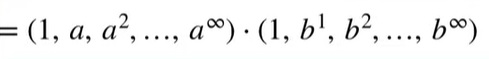 So – the rbf can be represented as a dot product and so is a Kernel!
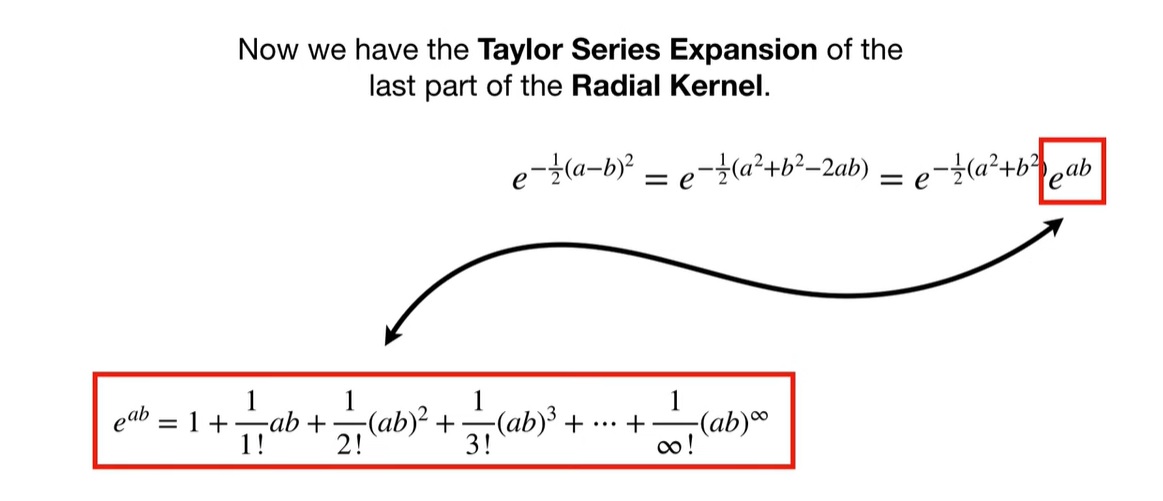 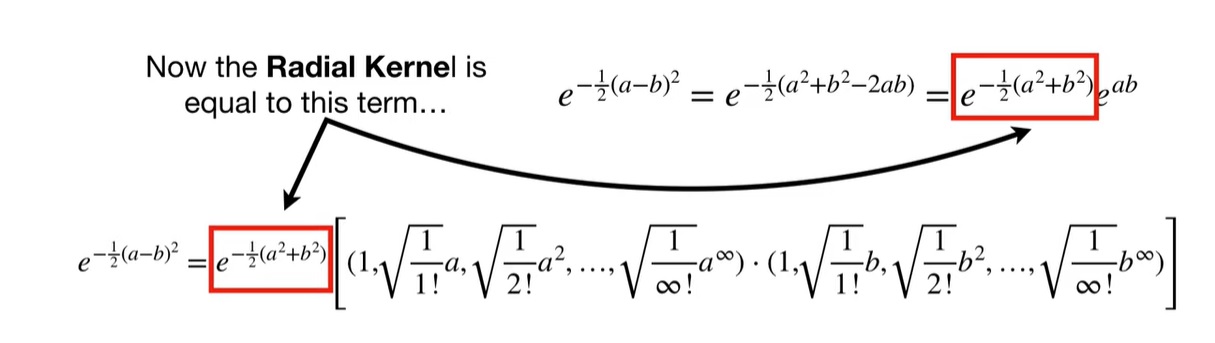 Next – distribute the correct constants into the dot product. We have this so far....
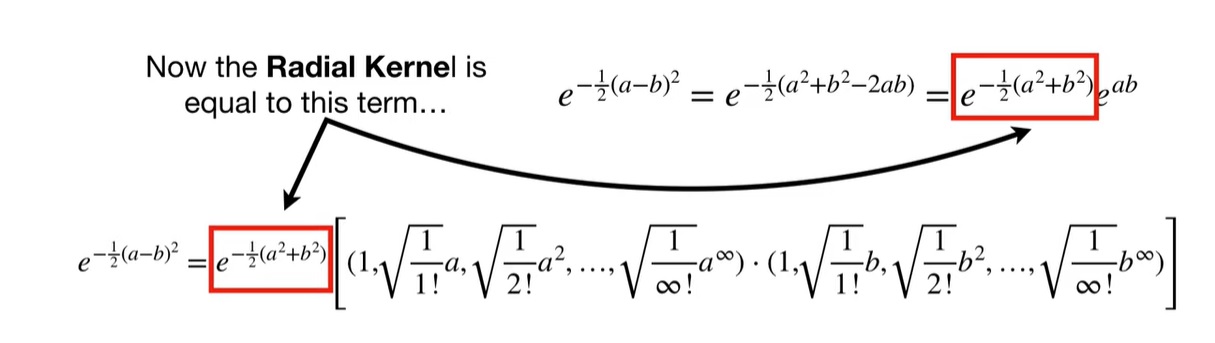 e ^ (-1/2(a^2 + b^2))  => e^ (-1/2a^2)  e^(-1/2b^2)
Call e^ (-1/2a^2)   “A”
Call e^(-1/2b^2)    “B”
then
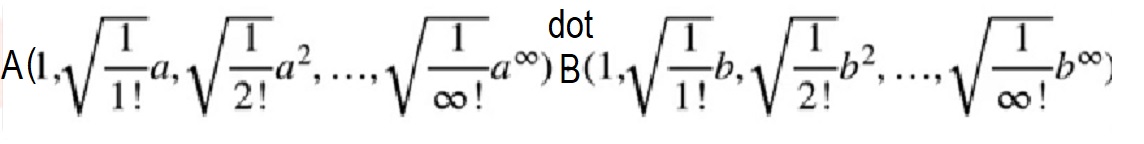 We did it! We showed that the rbf function is a kernel because it does present a dot product.
As the next step – we can use the rbf to calculate the dot product between any vectors a and b in infinite space!
Sum of Three Polynomial Kernels with r = 0 and d=1, d=2, and d=3
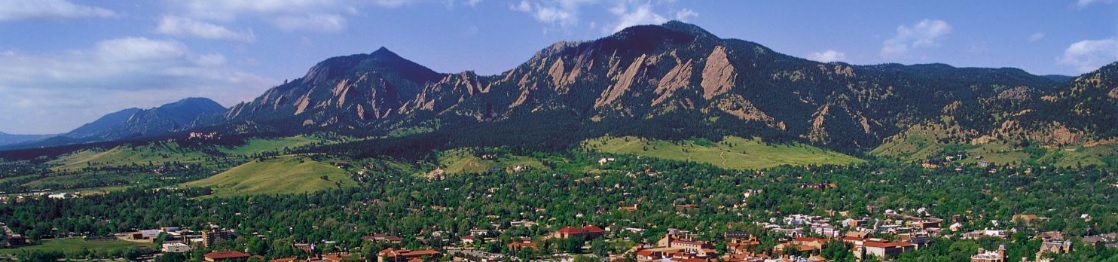 Part 2
Solving for Lagrange Multiplies in SVMs
Here, our three support vectors are:
p1    (-1,3) with y1 as -1
p2    (1,1)  with y2 as -1
p3    (3,1)   with y3 as + 1
RECALL:
L = 1/2wTw – SUMi  λi(yi(wTxi + b) – 1)

dL/dw = w  - SUMi λiyixi set to 0 and
w   = SUMi λiyixi

dL/db = - SUMi λiyi    set to 0 and
0 = SUMi λiyi 

dL/dλ = SUMi yi wTxi + b – 1  set to 0
SUMi yi wTxi + b – 1 = 0


Plugging in w and b to get the Dual Form in terms of λ

L = SUMi λi – 1/2SUMiSUMj λiλj yiyj xi T xj

We also know that yi(wTxi + b) – 1 = 0 so we will use this to solve for b once we have w.
point 1 is (-1, 3) where y1 is -1
point 3 is (3, 1) where y3 is +1
point 2 is (1, 1) where y2 is -1
Using   0 = SUMi λiyi   from the right, we can calculate:

 λ1y1 + λ2y2+ λ3y3 = 0
-λ1  -λ2+ λ3 = 0   λ1  + λ2 =  λ3 
We will use this later...
Here, our three support vectors are:
x1    (-1,3) with y1 as -1
x2    (1,1)  with y2 as -1
x3    (3,1)   with y3 as + 1

Note that 
x1Tx1 is (-1)(-1) + (3)(3) = 10
x1Tx2 = x2Tx1 = (-1)(1) + (3)(1) = 2
etc.
L = SUMi λi – 1/2SUMiSUMj λiλj yiyj xi T xj

Expand this out. Both i and j go from 1 to 3. 

L = -1/2[λ1λ1 y1y1 x1Tx1 + λ1λ2 y1y2 x1Tx2+ λ1λ3 y1y3 x1Tx3
               λ2λ1 y2y1 x2Tx1 + λ2λ2 y2y2 x2Tx2 + λ2λ3 y2y3 x2Tx3
               λ3λ1 y3y1 x3Tx1 + λ3λ2 y3y2 x3Tx2 + λ3λ3 y3y3 x3Tx3] + λ1 + λ2 + λ3


L = -1/2[λ1λ1 (1) (10) + λ1λ2 (1) (2)+ λ1λ3 (-1) (0)
               λ2λ1 (1) (2) + λ2λ2 (1) (2) + λ2λ3 (-1) (4)
               λ3λ1 (-1) (0) + λ3λ2 (-1) (4) + λ3λ3 (1) (10)] + λ1 + λ2 + λ3

L = -1/2[λ1λ1(10) + λ1λ2 (2)+ λ2λ1(2) + λ2λ2(2) + λ2λ3(-4) + λ3λ2(-4) + λ3λ3 (10)] + λ1 + λ2 + λ3

Next, recall that when we found dL/db, we created the equation (in our example specifically) of: λ1  + λ2 =  λ3 

Substitute λ1+ λ2 for λ3
L = -1/2[λ1λ1(10) + λ1λ2 (2)+ λ2λ1(2) + λ2λ2(2) + λ2(λ1+ λ2 )(-4) + (λ1+ λ2 )λ2(-4) + (λ1+ λ2)^2 (10)] + λ1 + λ2 + (λ1+ λ2)
L = -1/2[λ1λ1(10) + λ1λ2 (2)+ λ2λ1(2) + λ2λ2(2) + λ2(λ1+ λ2 )(-4) + (λ1+ λ2 )λ2(-4) + (λ1+ λ2)^2 (10)] + λ1 + λ2 + (λ1+ λ2)

Simplify
L = -1/2[10λ1^2 + 4λ1λ2 + 2λ2^2 + -4λ1λ2 - 4 λ2^2 + -4λ1λ2 - 4 λ2^2  + 10 λ1^2 + 20 λ1 λ2 + 10 λ2^2] + 2λ1 + 2λ2 
L = -10 λ1^2  -8 λ1 λ2  -2 λ2^2 + 2λ1 + 2λ2 

OK – so what do we have here?

Remember that when we started, we had
L = ½||w||^2   –  [ SUM_i  λi   [yi(w dot xi + b) – 1]  ]

Then, we found dL/dw and dL/db which are the optimal values for w and b. 
Recall that w = SUMi λi yi xi   and dL/db gave us:  SUMi λi yi = 0. Using both of these, we plugged them into L to get L in terms of ONLY λi yi and xi. 
That gave us the Dual Form of L = SUMi λi – 1/2SUMiSUMj λiλj yiyj xi T xj
From here, we used our three vectors  (-1, 3), (1,1), and (3,1) and their corresponding labels y1 = -1, y2 = -1, and y3 = 1 and we plugged in all the values to L. 

This brings us to where we are now:
L = -10 λ1^2  -8 λ1 λ2  -2 λ2^2 + 2λ1 + 2λ2 

Our last goal here then is to optimize L with respect to the Lagrange multiplies. In other words, solve for λ1, λ2, and λ3
L = -10 λ1^2  -8 λ1 λ2  -2 λ2^2 + 2λ1 + 2λ2 

Our last goal here then is to optimize L with respect to the Lagrange multiplies. In other words, solve for λ1, λ2, and λ3

dL/d λ1 = -20 λ1 - 8 λ2 + 2 = 0
dL/d λ2 = -8 λ1  - 4 λ2 + 2 = 0

Using 2 equations and 2 unknowns, we can solve
-20 λ1 - 8 λ2 + 2 = 0					
-2(-8 λ1  - 4 λ2 + 2 = 0)


-20 λ1 - 8 λ2 + 2 = 0
 16 λ1  +8 λ2 -4 = 0
-------------------------------
-4 λ1  - 2 = 0   λ1 = -1/2        because the Lagrange multiplier is negative
w let it be 0. 
So with λ1 = 0

Solving for λ2:
-8 (0)  - 4 λ2 + 2 = 0   -4 λ2 = -2   λ2 = 1/2
OK! Now we know everything we need!

1) λ1 = 0
2) λ2 = 1/2
3) λ3 = 1/2
4) w = SUMi λi yi xi
5) b can be solved for from:    yi(wTxi + b) – 1 = 0

Notice that we needed first the optimal values of λ1, λ2, λ3 so we could get w. and We need w, to get b. 

Recall that x1 is (-1,3), x2 is (1,1), and  x3 is (3,1), and y1 is -1, y2 is -1, and y3 is 1


w = SUMi λi yi xi = (λ1 * y1 * x1) +(λ2 * y2 * x2) + (λ3 * y3 * x3)  = 
((0) * (-1) * (-1, 3)) +((1/2) * (-1) * (1,1)) + ((1/2) * (+1) * (3,1))  = 

(0,0) + (-1/2, -1/2) + (3/2,1/2)  = (1, 0)       So, w is (1,0)
Finally, using any of our points for which λ is not 0 – and so I will use point 3 which is (3, 1), we can solve for b

yi(wTxi + b) – 1 = 0    
(1)((1, 0)T(3, 1)  + b)  - 1 = 0

( 3 + b)  - 1 = 0    
3 + b – 1 = 0
b = -2
With b = 2 and w as (1,0)   our model – our separating line is:

wTx +b = 0         (1,0)Tx  - 2  = 0         
x1  – 2 = 0  
x1  = 2
Last test – where would NEW vector (4, 5) get categorized?
4 > 2 and so (4, 5) is +1
point 1 is (-1, 3) where y1 is -1
point 3 is (3, 1) where y3 is +1
point 2 is (1, 1) where y2 is -1
wTx +b = 0
Soft Margin and Python & R Examples
Gates
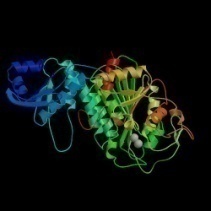 A Soft Margin Hyperplane SVM
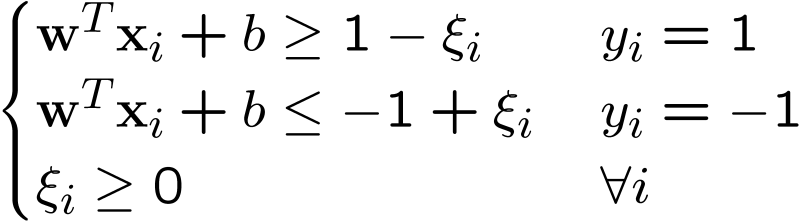 If we minimize åixi, 
xi can be computed by

xi are “slack variables” in optimization
Note that xi=0 if there is no error for xi
xi is an upper bound of the number of errors

We want to minimize: wTw + C åixi


C : tradeoff parameter between error and margin
The optimization problem becomes
		wTw + C åixi
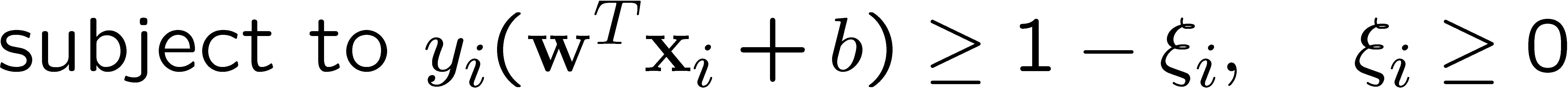 Image: Martin Law Michigan State university
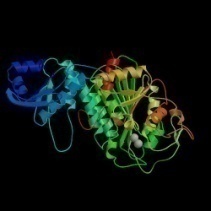 Example non-linear
Value of discriminant function
class 1
class 1
class 2
1
2
4
5
6
Image: Martin Law Michigan State university
Non-linear SVMs:  Feature spaces
General idea:   the original input space can always be mapped to some higher-dimensional feature space where the training set is separable:
Φ:  x → φ(x)
Using Python 3 scikit-learn: SVM
http://scikit-learn.org/stable/modules/svm.html

SVM:
supervised learning method
for classification, regression, outlier detection
Advantages:
Effective in high D space
Effective when dimension > # samples
Uses “subset” of training data – just the “support vectors”
Allows or the use of kernel functions
Disadvantages:
If features >> samples  poor performance
No prob estimates – these must be “done by hand” using at least 5-fold cross validation
SVM Classification with scikit-learn: Example 1
from sklearn.svm import SVC
import numpy as np
#Train
#SVC takes in two arrays [n_samples, n_features]
#This holds the training samples
X = np.array([[-1, -1], [-2, -1], [-3, -4], [3,3], [1, 1], [2, 1]])
#The classes of the training data
y = np.array([1, 1, 1, 2, 2, 2])
#TRAIN
#Define the model with SVC
# Fit SVM with training data
clf = SVC(C=1, kernel="rbf", verbose=False)
clf.fit(X, y) 
#PREDICT - perform classification
print(clf.predict([[-.8, -1]]))
print(clf.predict([[.8, 1]]))
print(clf.predict([[0, 0]]))
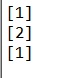 Properties of SVM
Flexibility in choosing a similarity function
Sparseness of solution when dealing with large data sets
    - only support vectors are used to specify the separating hyperplane 
Ability to handle large feature spaces
   - complexity does not depend on the dimensionality of the feature space
Overfitting can be controlled by soft margin approach
Nice math property: a simple convex optimization problem which is guaranteed to converge to a single global solution
SVMs in R
Gates